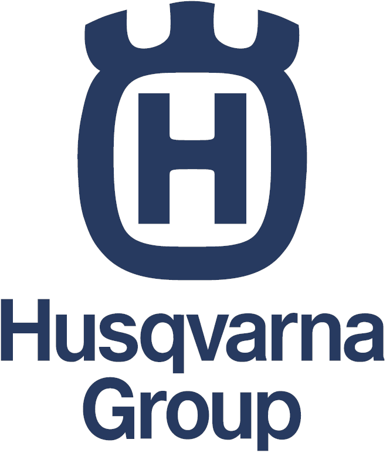 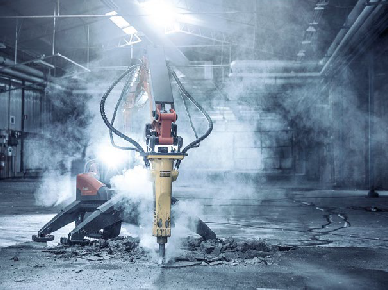 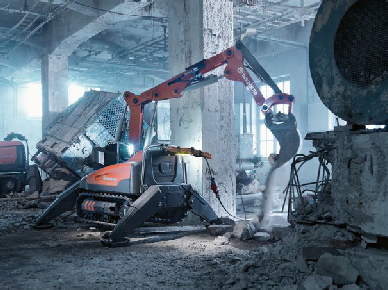 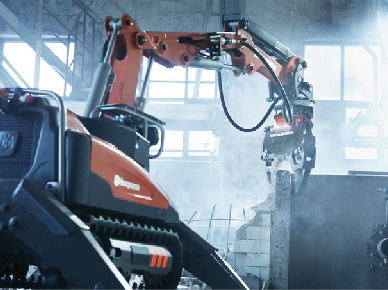 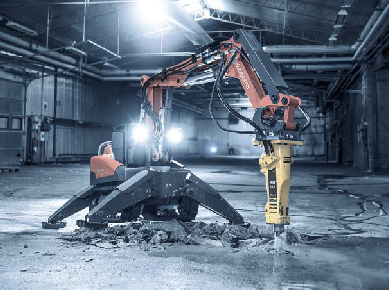 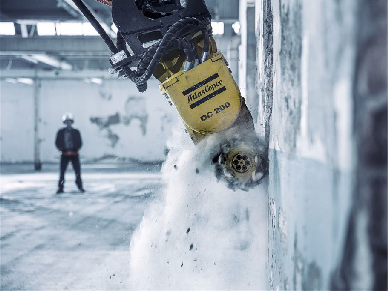 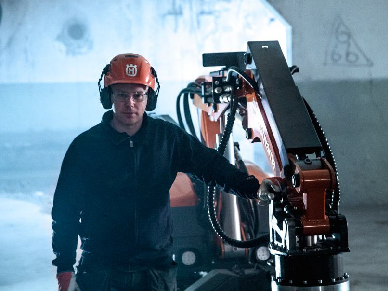 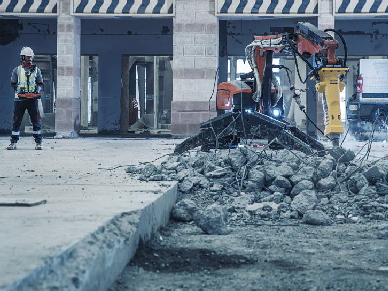 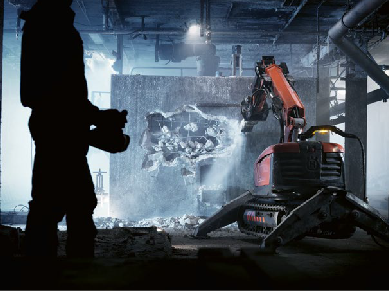 New DXR Product Range Presentation
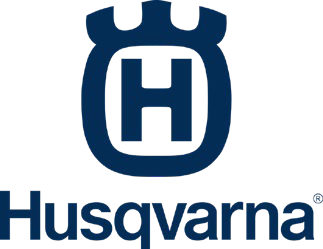 The targeted customer personas
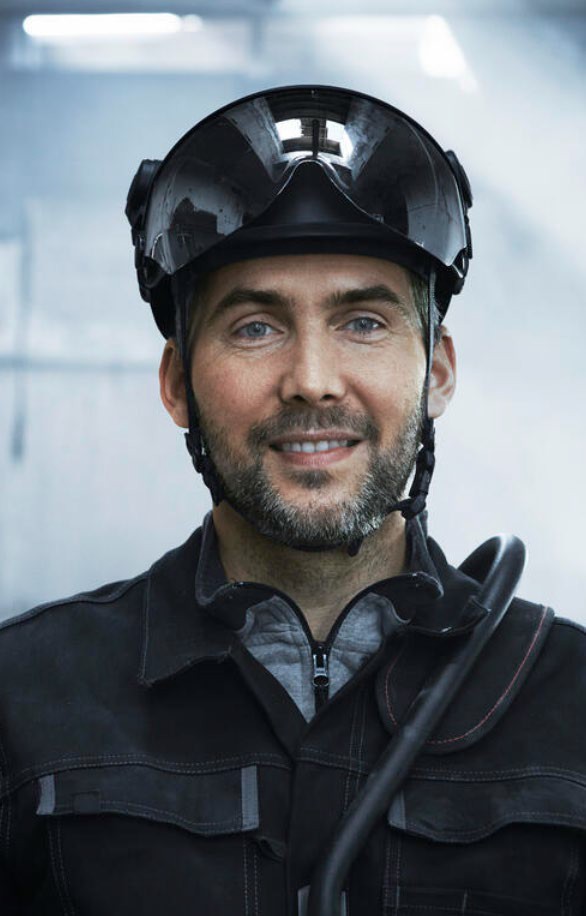 Demolition contractors 60%
Sawing and drilling contractors 30%
Contractors value sturdy and reliable machines with high  uptime and productivity. Low cost of ownership, efficiency  and ease of use. Good relationship and support from sales.

Rental companies 10%
Rental companies values low cost of ownership, sturdy  machines with high durability and low service needs.


Customer challenges
Downtime if machines breaks or needs service often.  Difficulties reaching areas for demolition work.
Need of precise demolition or demolition in sensitive or  hazardous areas.
4
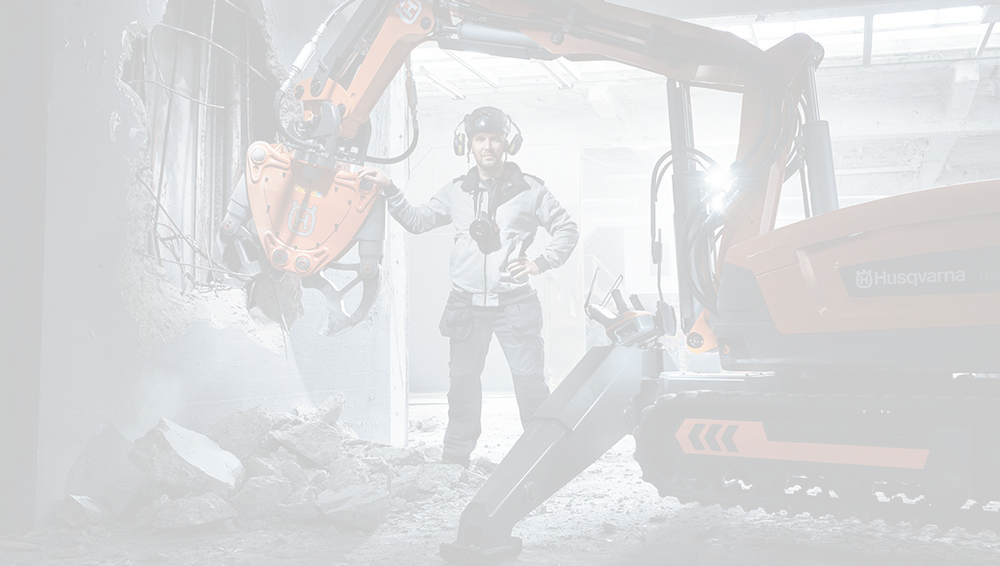 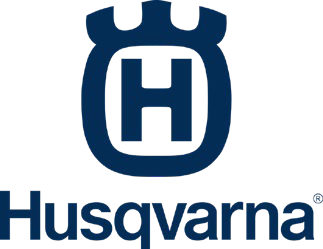 DXR Range
What are the key features that provide these  benefits?
Electrical power has increased more than 20% on  all 4 models. Hydraulic flow has increased by 10%  on DXR 275, 305 and 315. Optimized power in all  conditions.
Live data via the remote control – current, voltage,  temperature, active faults and operating time. 300 m  reach in distance. Diagnostics of the remote control

Joystick thumb switches, quick-switch
work/ transportation mode, one-hand transport  mode, multiple operator patterns.
Excellent power-to-weight ratio, good balance and  stability, full control of arm and outrigger cylinders,  easily adjustable hydraulic parameters
What user benefits does it provide?

Increased power and  productivity
Control of your operation
Precision and efficiency
Smooth operation
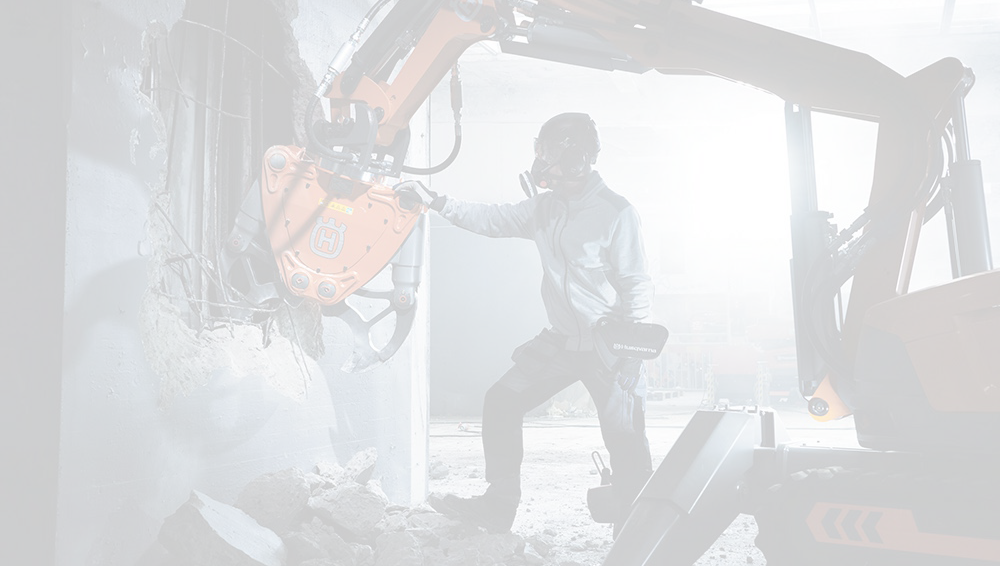 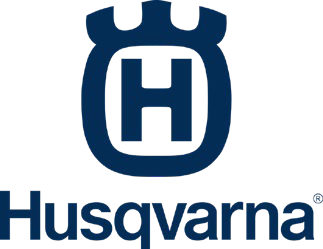 DXR Range
What are the key features that provide these  benefits?
Machines are third party certified regarding  machine safety, EMC and functional safety.  Long-distance remote connection up to 300 m.

High-end large LCD screen with optimized  viewing angle. Adaptable to dark and bright  surroundings. Harness or belt for an even more  pleasant workday.

Easy access to service points, hydraulic track  tension, service and error notifications
What user benefits does it provide?

Enhanced operator safety
Ergonomic and user-friendly
Easy maintenance
Story behind – why we have developed a new  DXR range
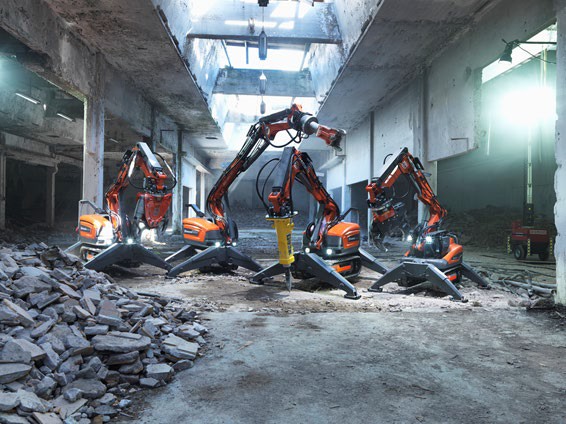 To increase power and efficiency for even  further improved productivity.
To fulfill third party certification around  standards related to Machine Safety,  "Functional Safety" and EMC.
Improve the user experience with an all-  new remote control
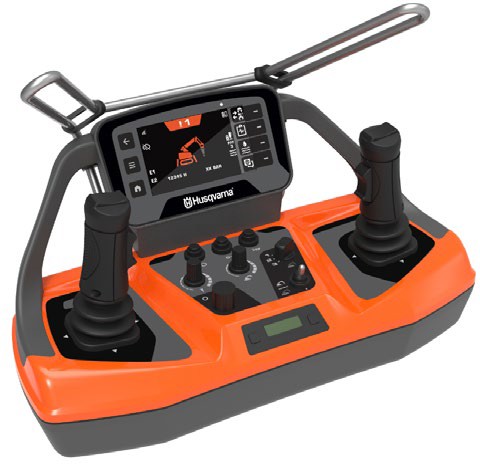 Range overview
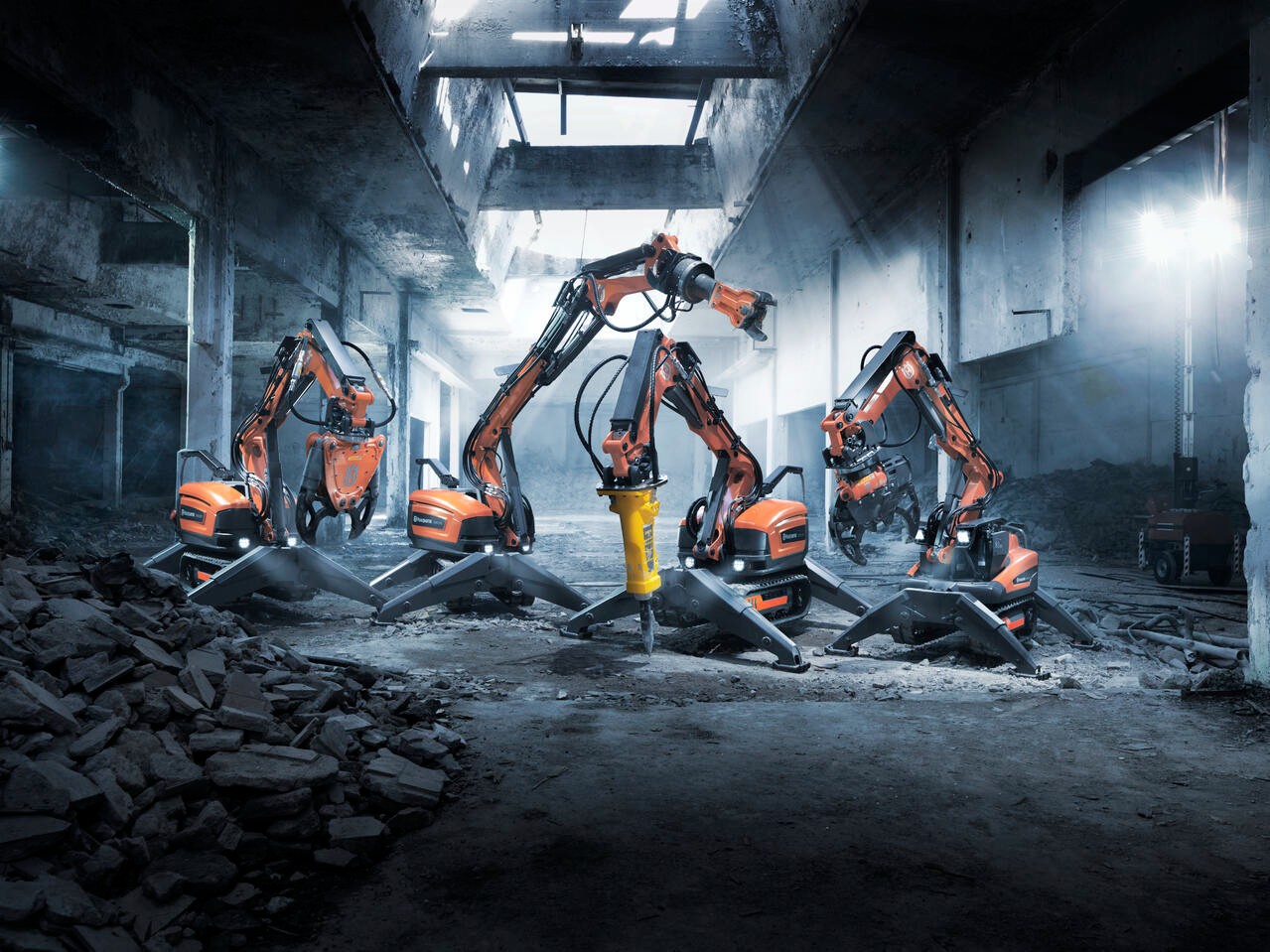 DXR 145
DXR 275
DXR 305
DXR 315
DXR 145 in short
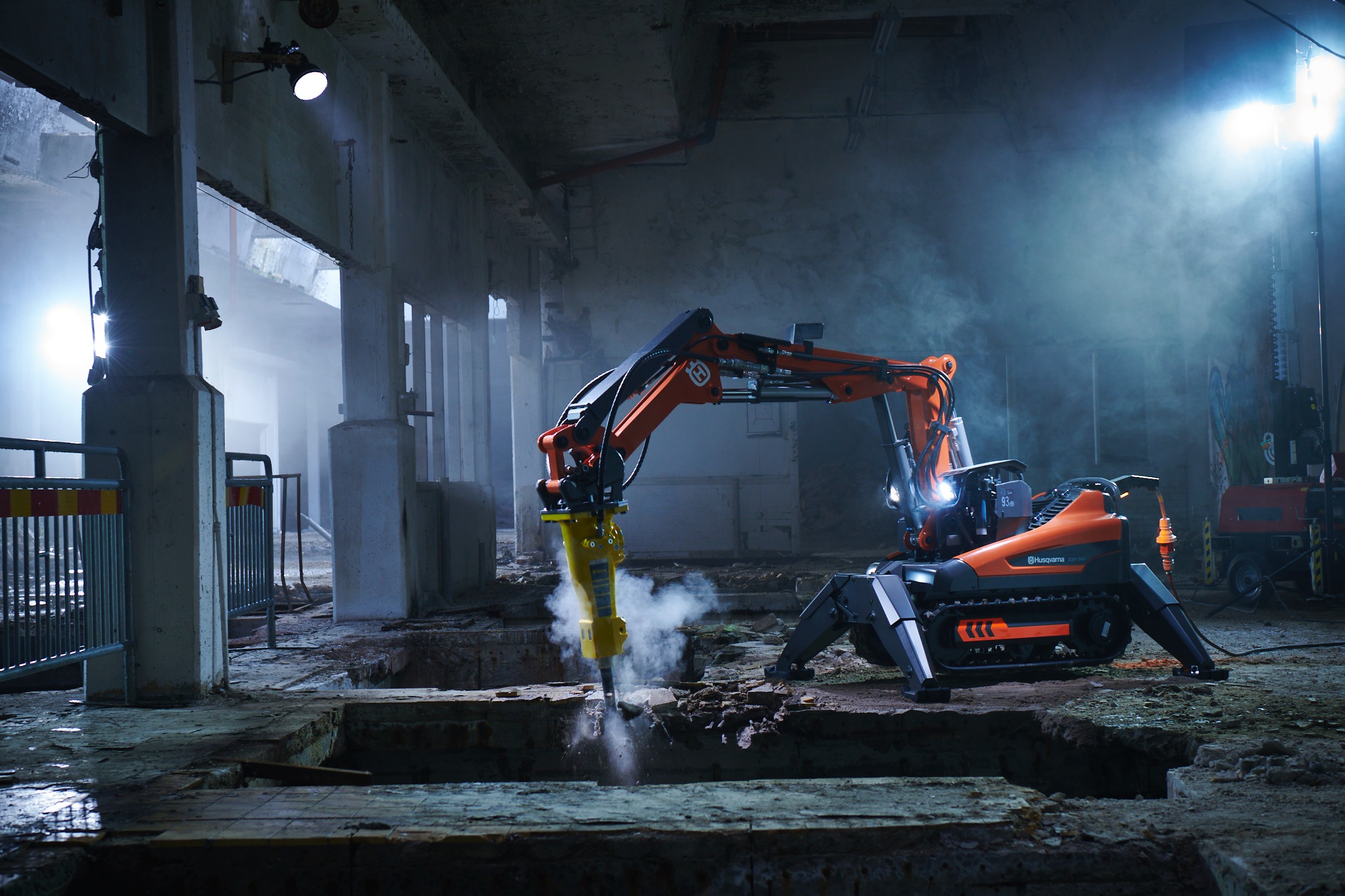 DXR 145 is developed  for the customer in need  of a compact powerful  Demolition Robot in the  1-ton segment. It offers  great power to weight  ratio and is easily  transported in a normal  van. The all-new control  system and remote  control provides a new  level of control and user  experience.
DXR 275 in short
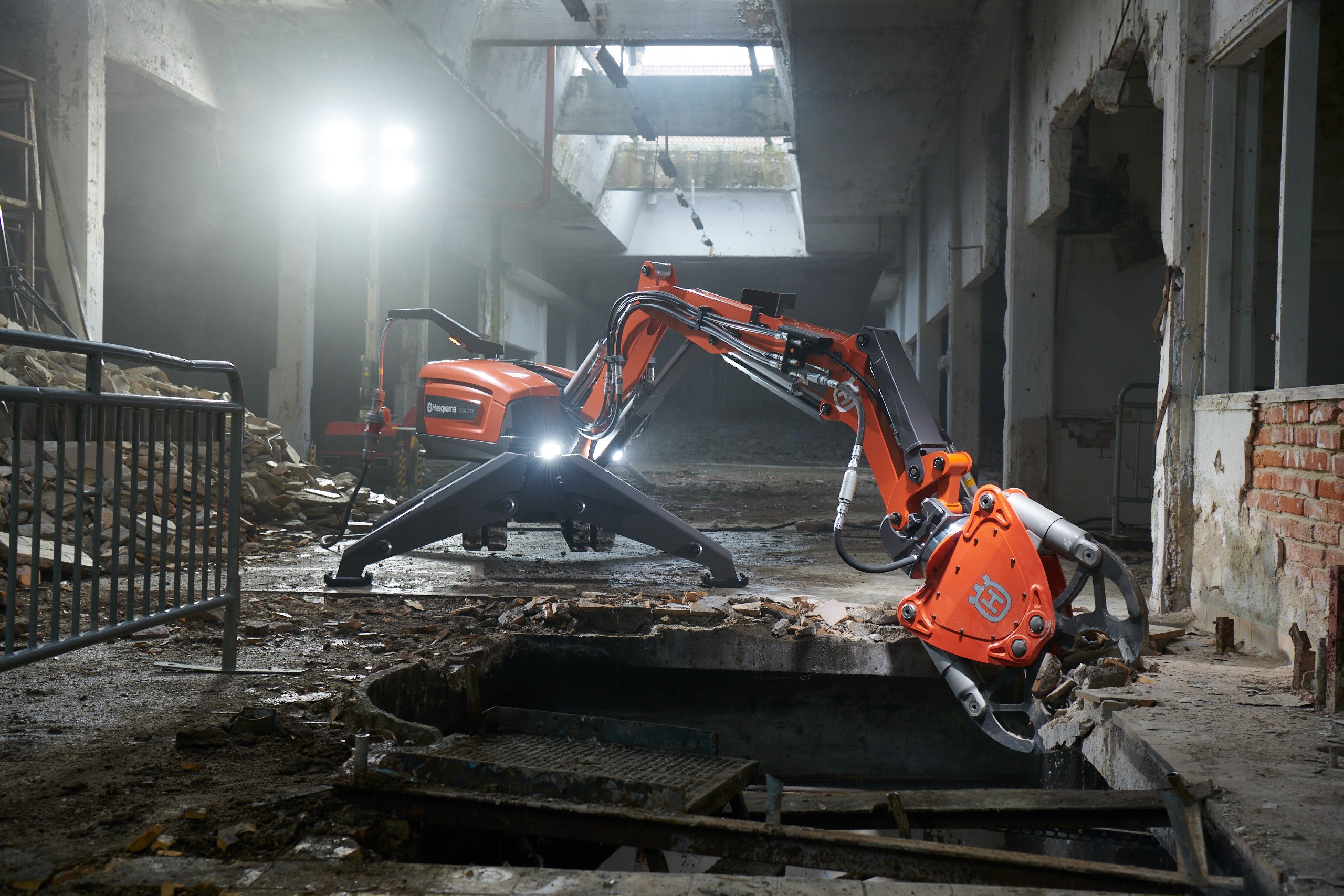 DXR 275 is developed  for the customer in need  of a demolition robot with  a high power to weight  ratio while providing low  ground pressure.
Performance is  increased even further  over its predecessor.
The all-new control  system and remote  control provides a new  level of control and user  experience.
DXR 305 in short
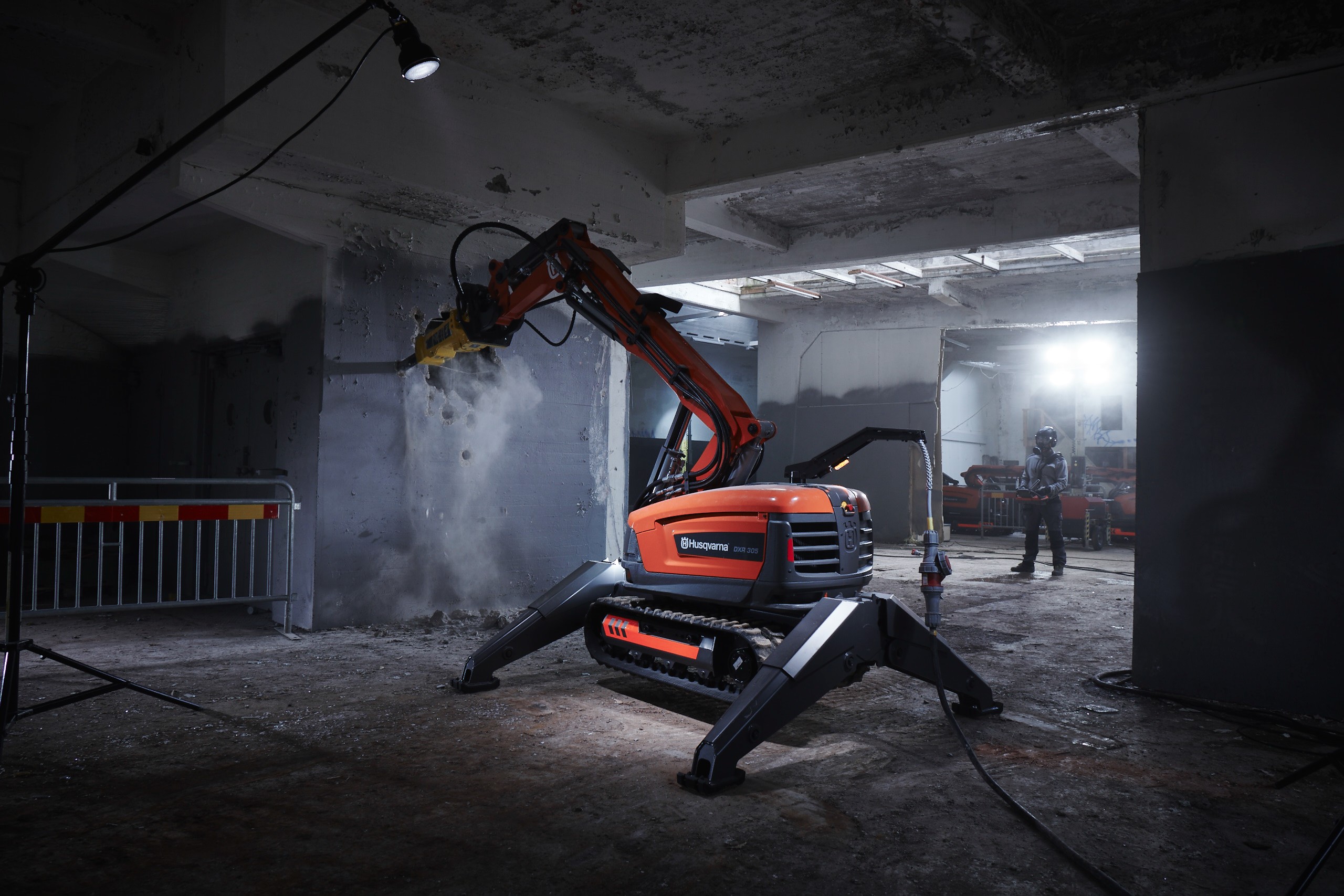 DXR 305 is developed  for the demanding  customer in need of a  Demolition Robot in the  2-ton segment with  maximized performance.  Performance is  increased even further  over its predecessor and  is now provides 85 lpm  of hydraulic power. The  new control system and  remote control provides  a new level of control  and user experience.
DXR 305 – New unique breaker return line
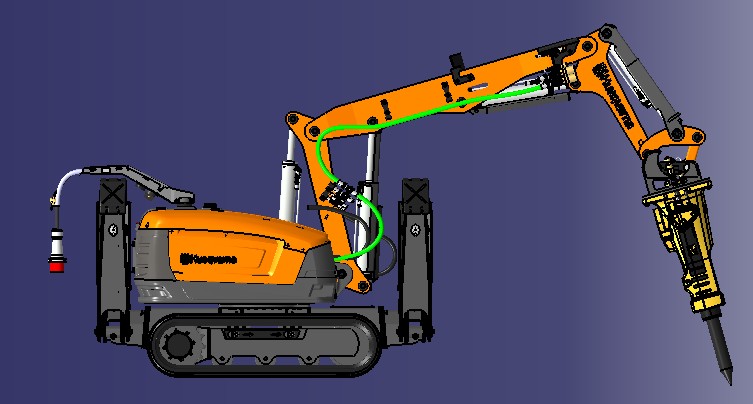 Separate return hose for the  SB302 breaker, connected  directly to the hydraulic tank
→ Improved efficiency
→ Higher impact force
→ Higher hitting frequency
DXR 305 – New unique breaker return line
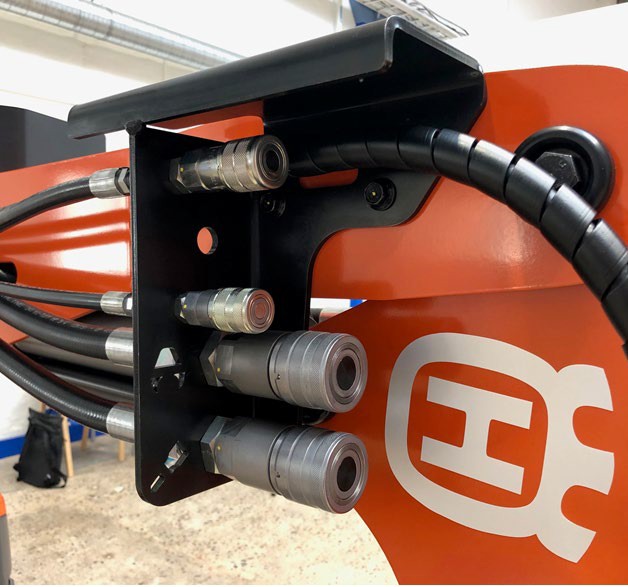 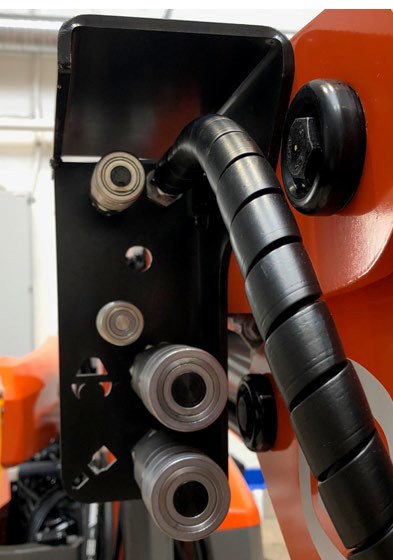 New bulkhead  plate with laser  cut tool symbols  for ease of use
DXR 315 in short
DXR 315 is developed for  the customer in need of a  Demolition Robot in the
2-ton segment with high  performance and long reach  utilizing a high precision  telescopic arm.
Performance is increased  over its predecessor, and it  now provides 85 lpm of  hydraulic power. The new  control system and remote  control provides a new level  of control and user  experience.
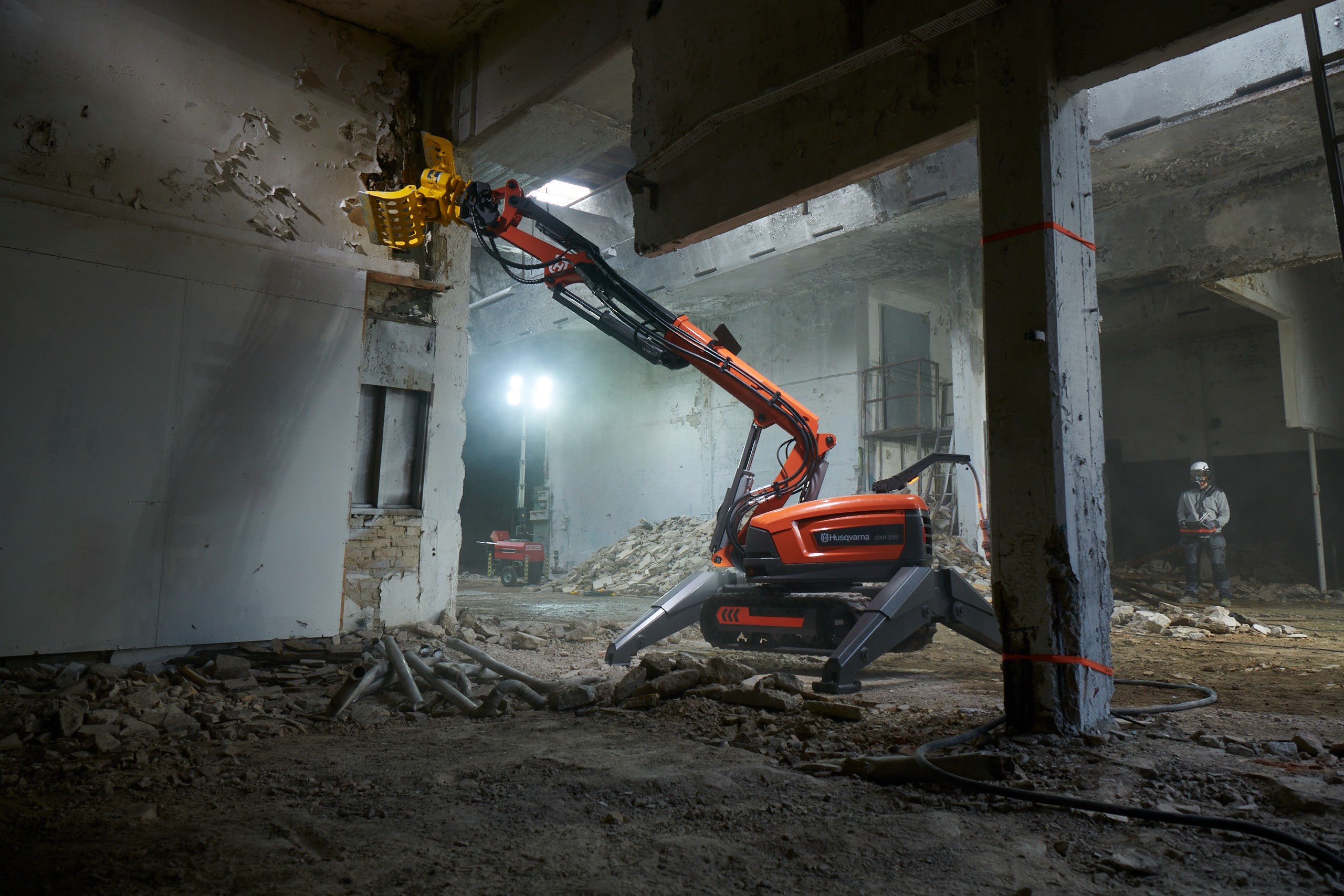 Key Facts – What's New?
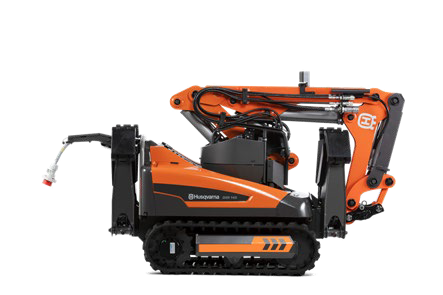 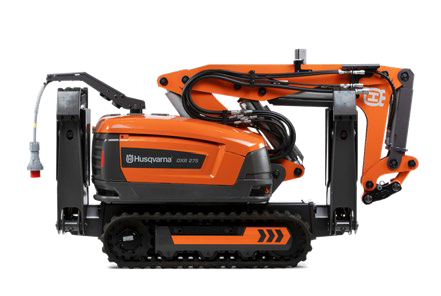 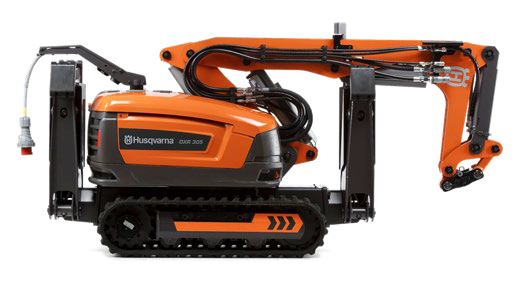 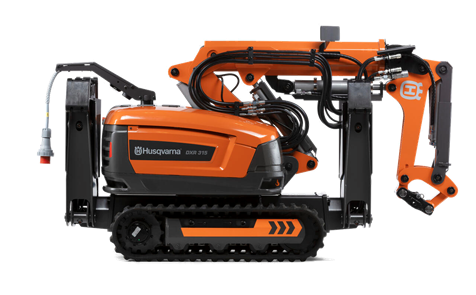 [Speaker Notes: Presenter
2021-09-01 08:38:37
--------------------------------------------]
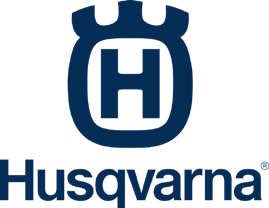 Technical features
More Control
Control system provides operator with optimal  safety and control for a smooth & precise  driving experience.
More Power
Massive power for improved productivity
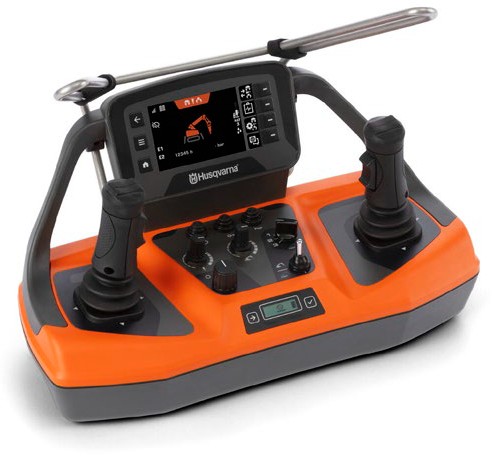 Increased performance
New control
system
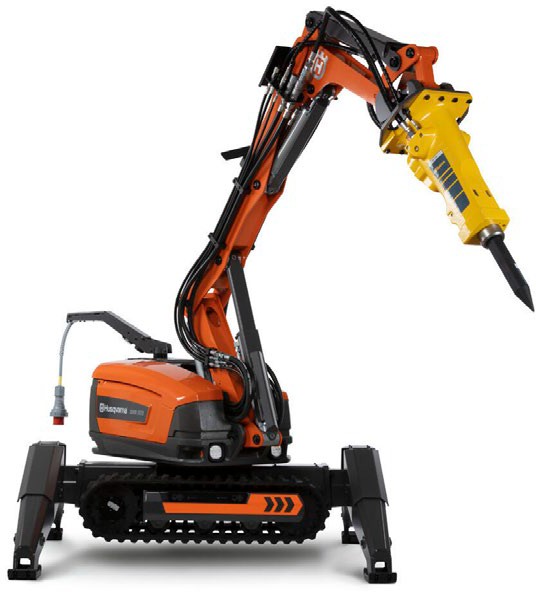 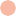 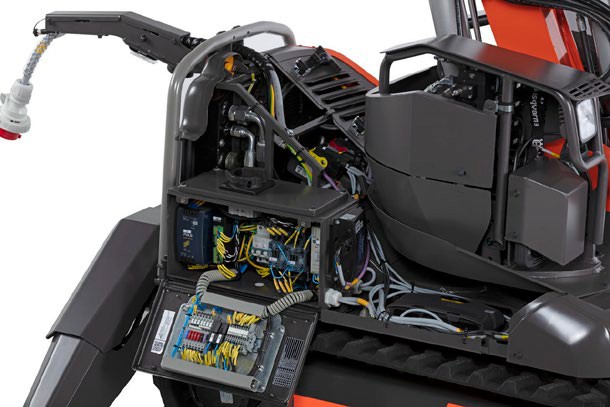 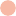 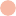 Safer operation
The all-new Control system enables third  party certification for Safety, EMC and  Functional Safety.
Extremely durable
Well proven study structural design
Intelligent overload protection  Machine performance is maximized and will  allow operators to keep working also in hot  environments with optimized performance.
Ready for connectivity
Future proofed prepared for connectivity module.  For communication with the Husqvarna Fleet  Services™ system in your smartphone or Laptop.
All-new  Remote  Control
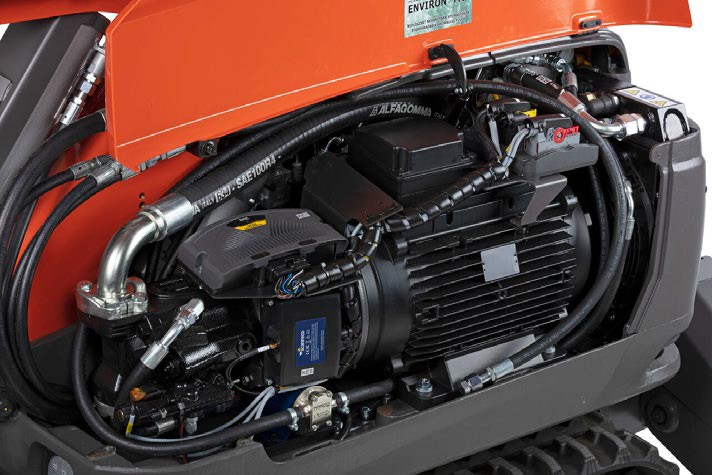 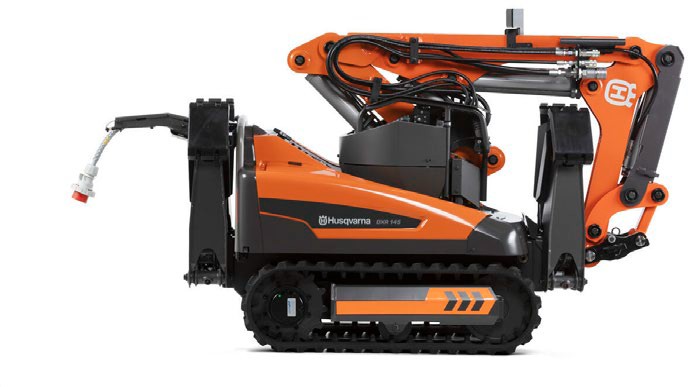 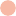 Updated graphics
Smart fan control for increased
efficiency and lower noise
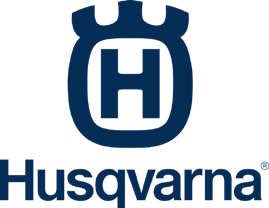 New Control/electrical system
Old
New
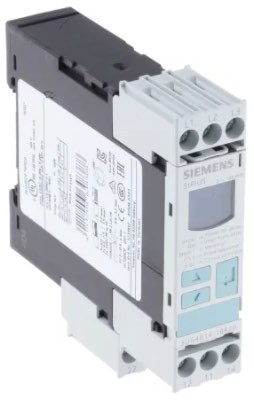 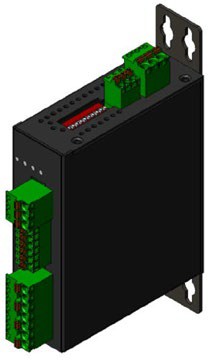 Power meter:
CAN-based
Phase sequence relay
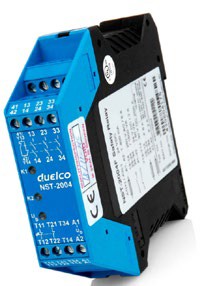 Safety relay
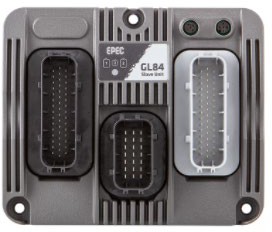 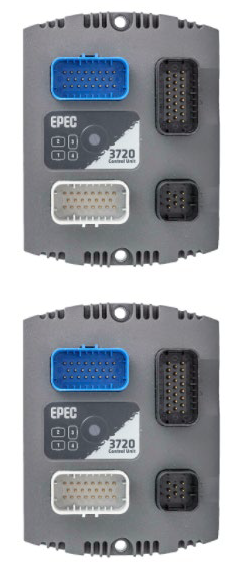 EPEC GL84 – Slave
(Tower)
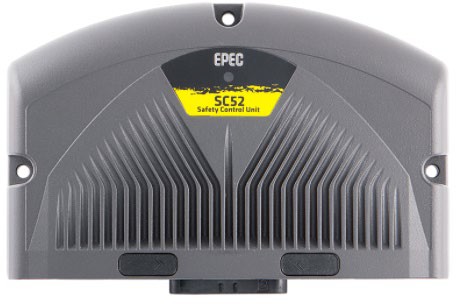 EPEC 3720 – Salve
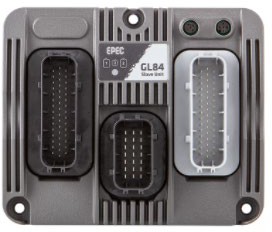 EPEC GL84 – Slave
(Body)
EPEC SC52 – Master
(Safety Controller)
EPEC 3720 – Master
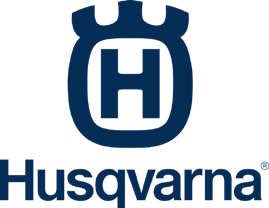 New Control/electrical system – benefits
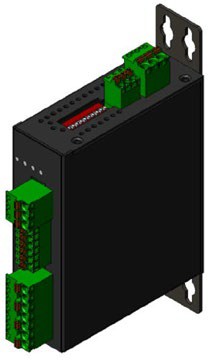 Power meter
Reads Power (V) & current (A)
Live values presented in R/C “Machine status”
Automatic phase sequence relay
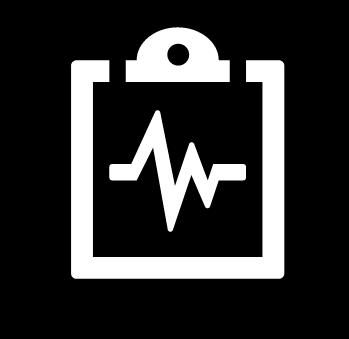 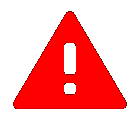 New electrical system, controller modules
& software
Improved robustness
	Improved error detection & handling (Error, Warning, Caution, &  Advisory).
Service reminder message
Prepared for connectivity
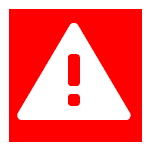 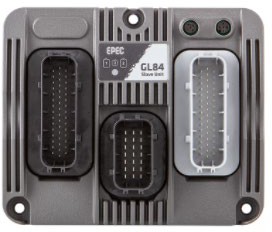 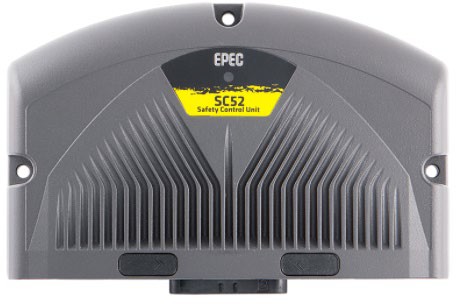 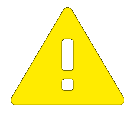 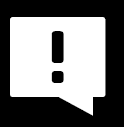 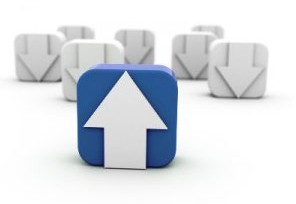 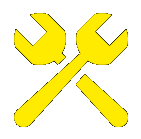 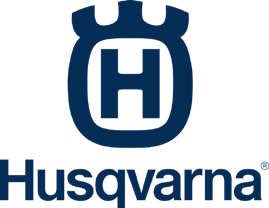 Other updates NEW cable arm – DXR 145
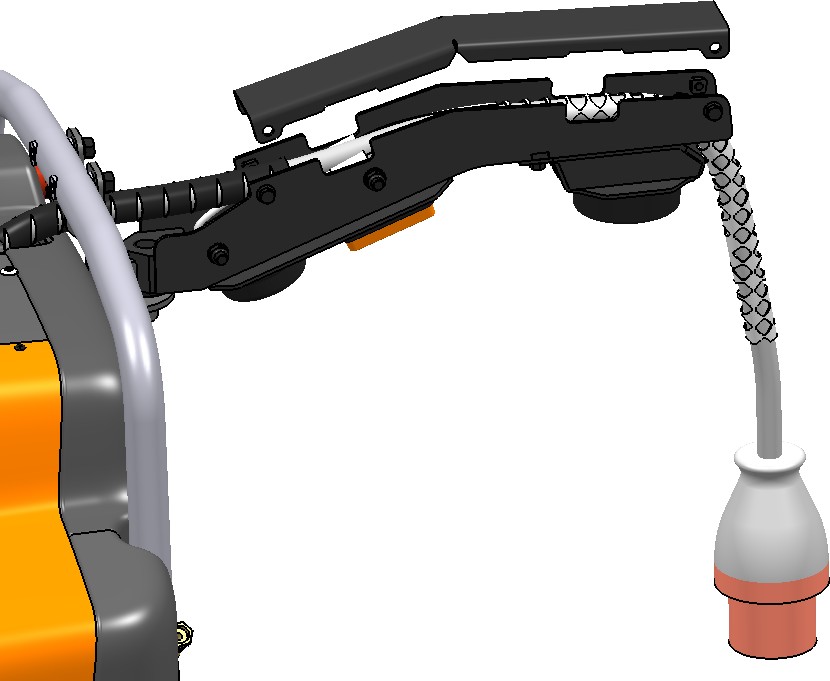 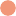 New lid – improved protection, easy service  & repair
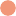 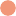 Prepared for connectivity
(separate antenna, not included at sales start)
New indicator light
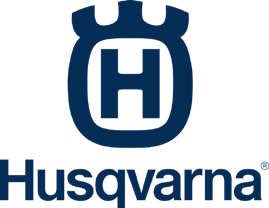 Other updates NEW cable arm – DXR275|305|315
New lid – improved protection, easy service  & repair
Attached to bearing with screws  for easy service & repair
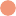 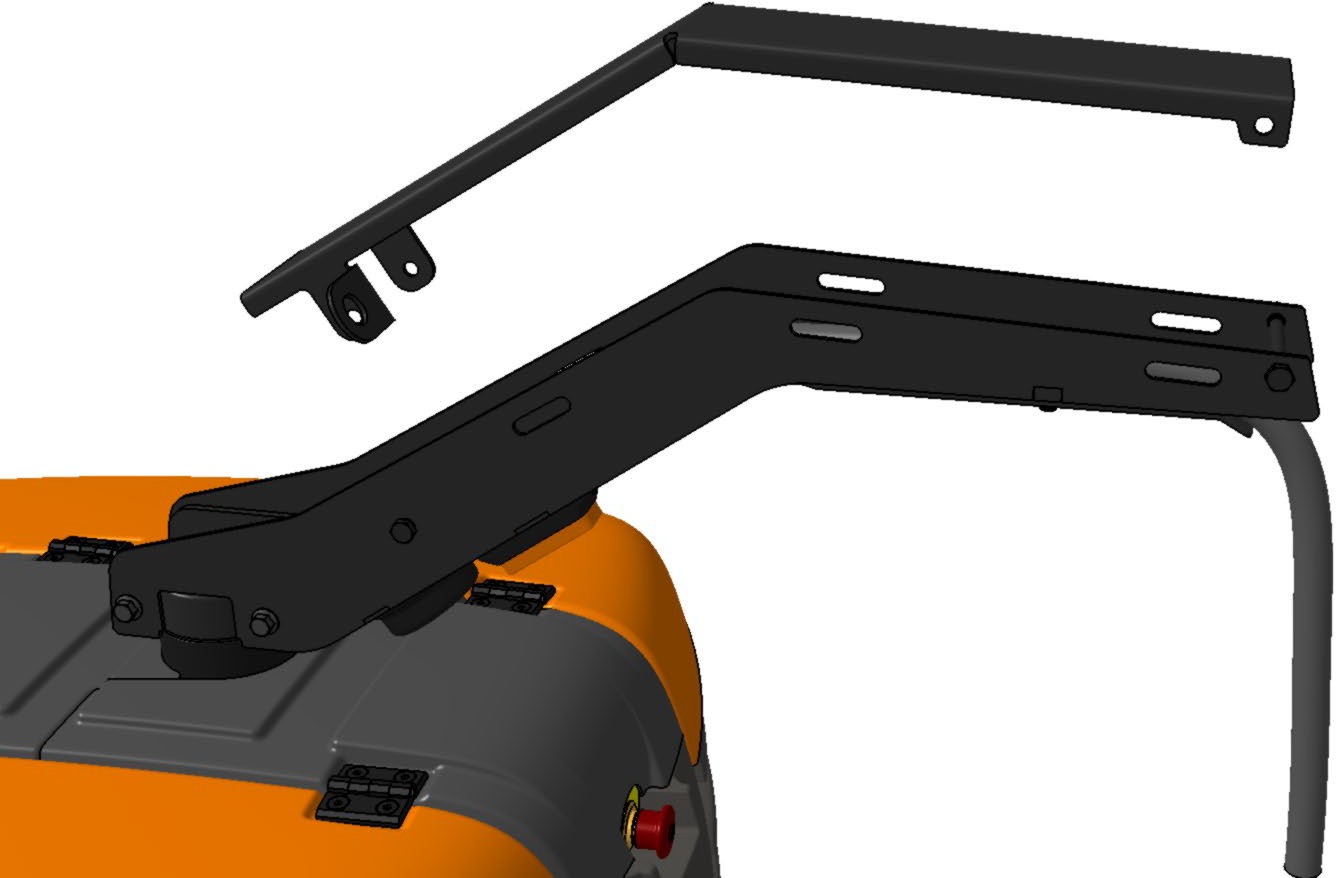 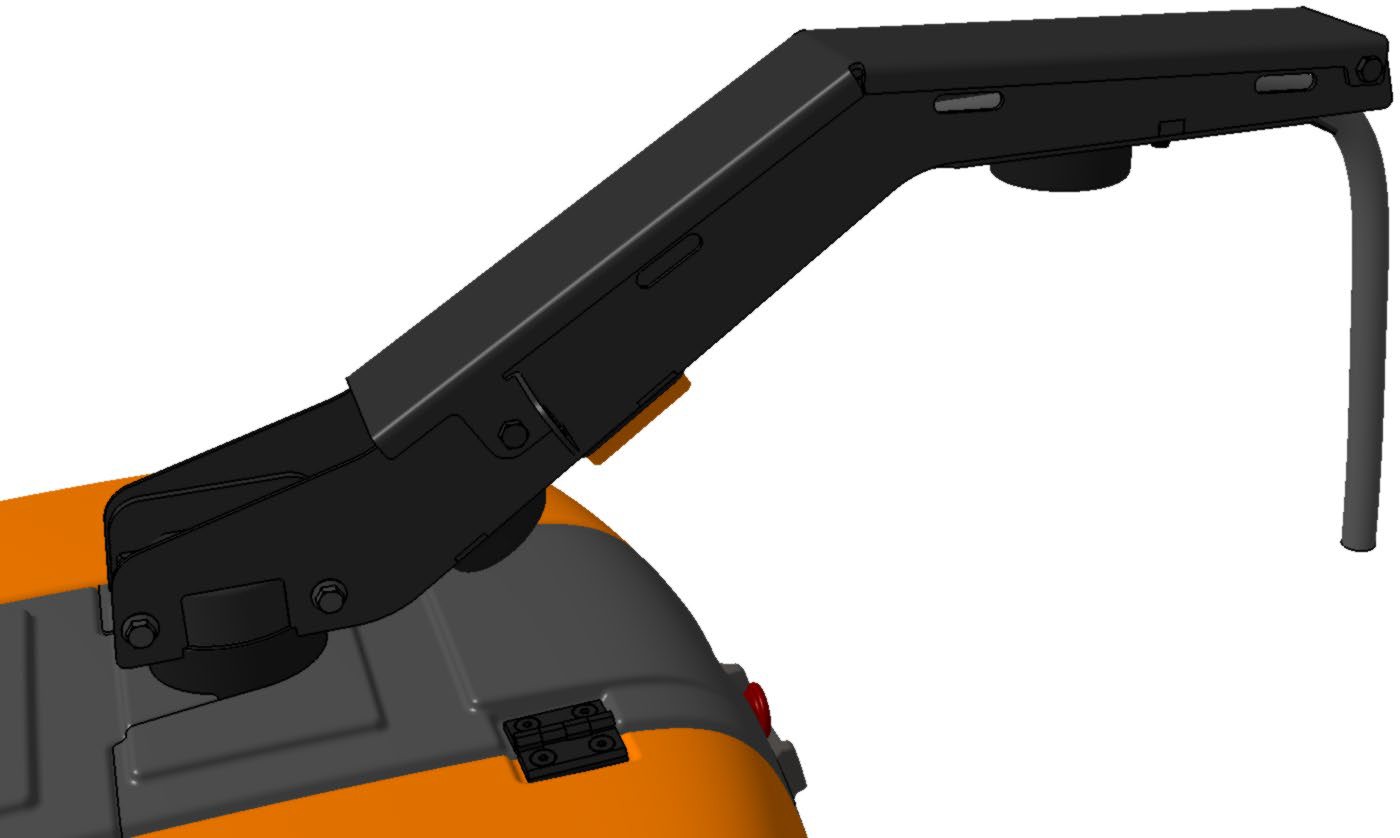 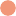 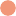 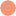 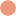 Prepared for connectivity
(separate antenna, not included at sales start)
New indicator light
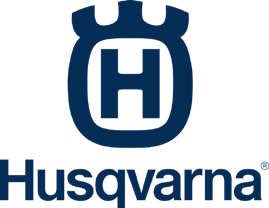 Other updates
Maintenance decal added on machine
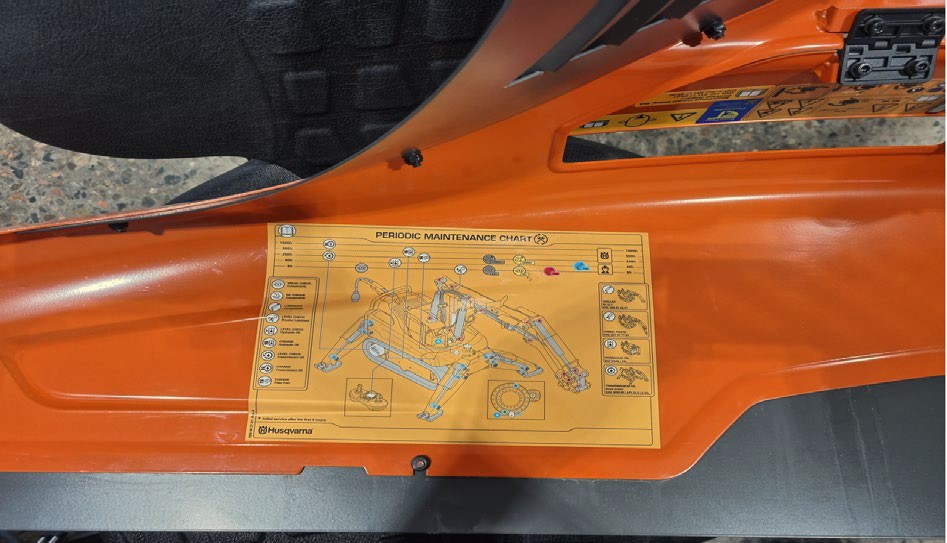 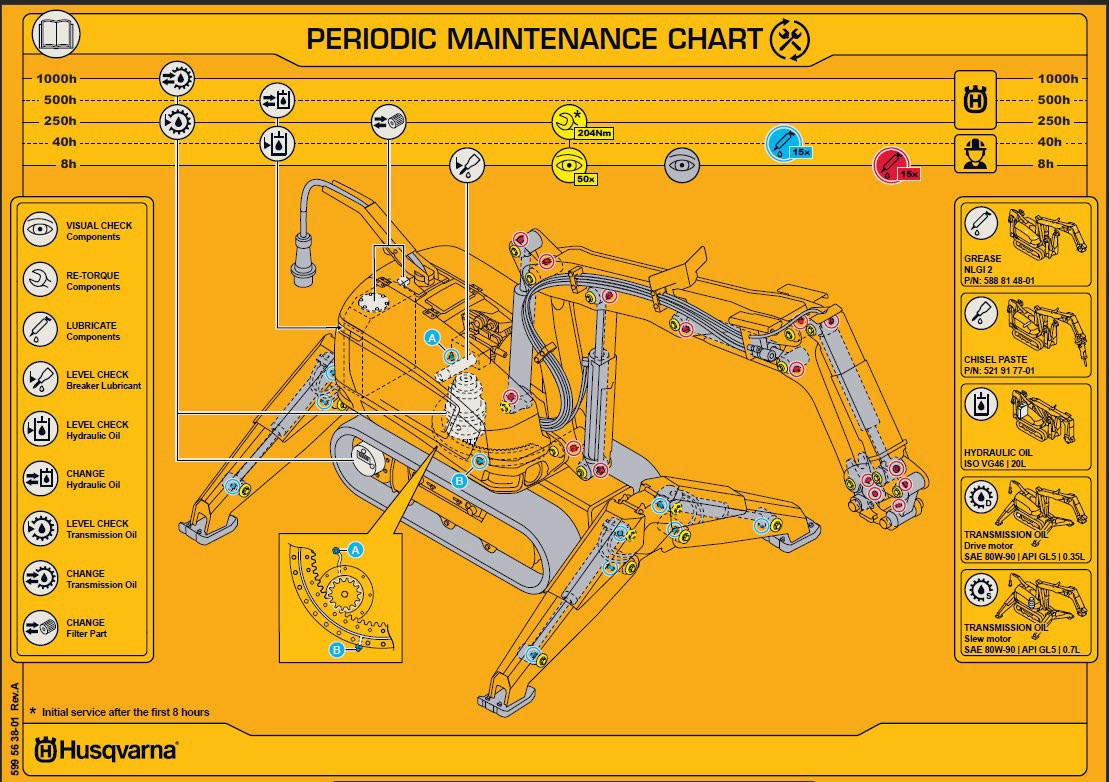 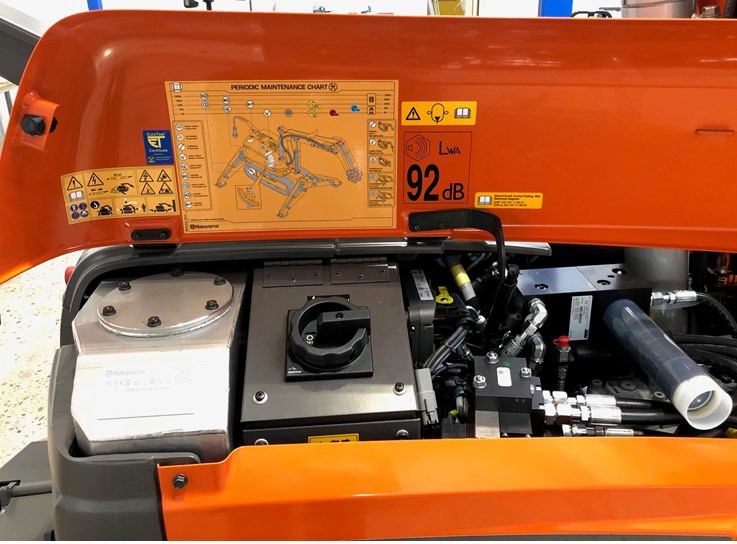 New Remote Control – Features
NEW unique HMI
User friendly
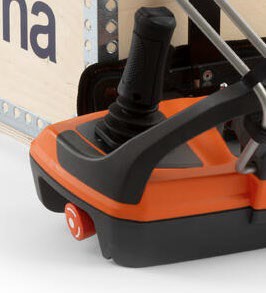 High-End LCD Screen
*34% larger │Improved & Auto brightness
Protective frame, joysticks
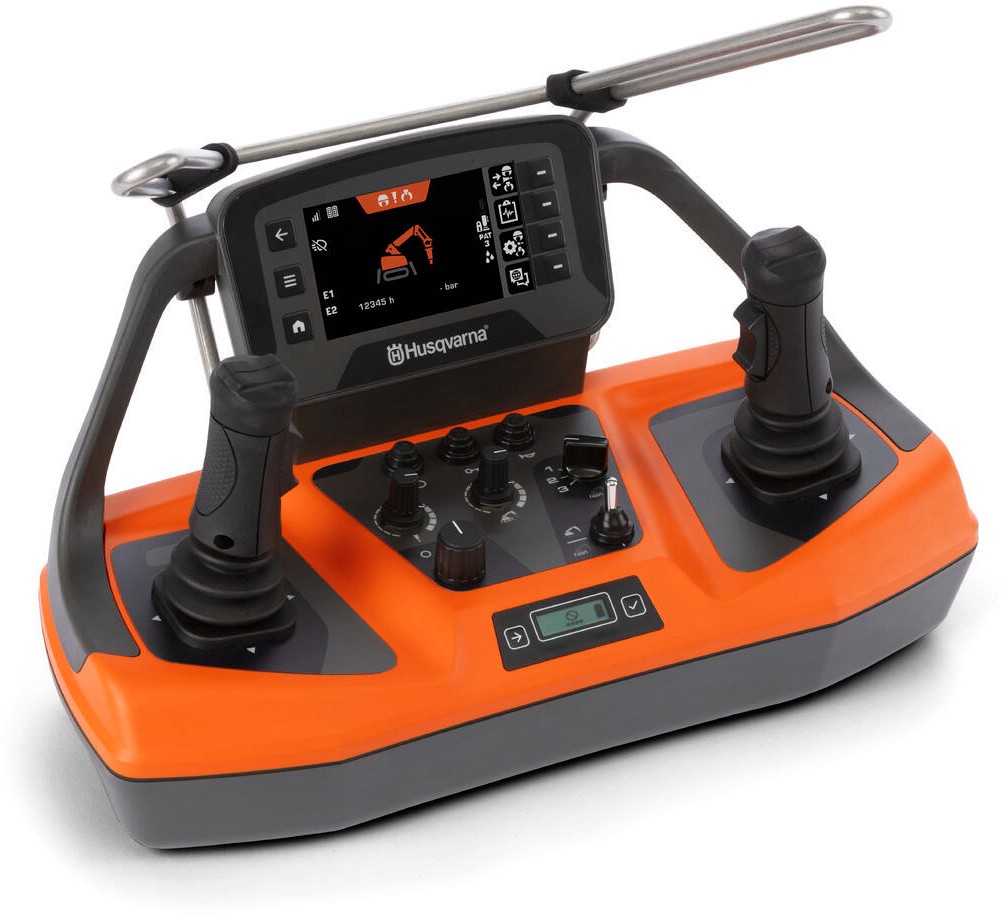 Optimized view angle
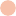 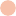 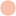 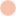 Machine stop


Frequency hopping 2.4 GHz  Radio-link with up to 300 m range
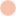 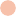 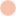 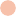 Quick-switch
Work / transport
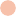 Dual battery slot
(min 24hrs of runtime)
Thumb Switch
*Compared to old remote
New Remote Control – Features
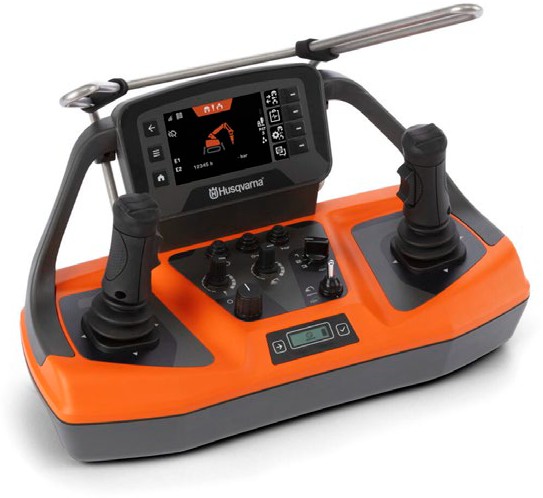 Remote Control - HMI
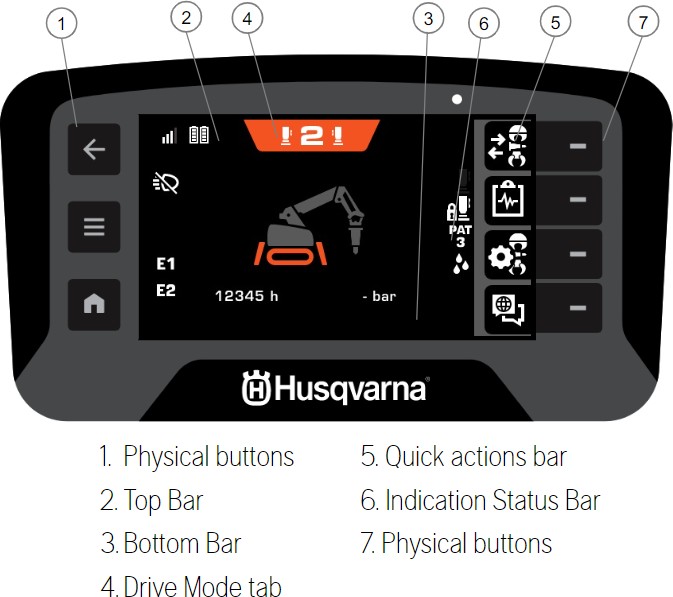 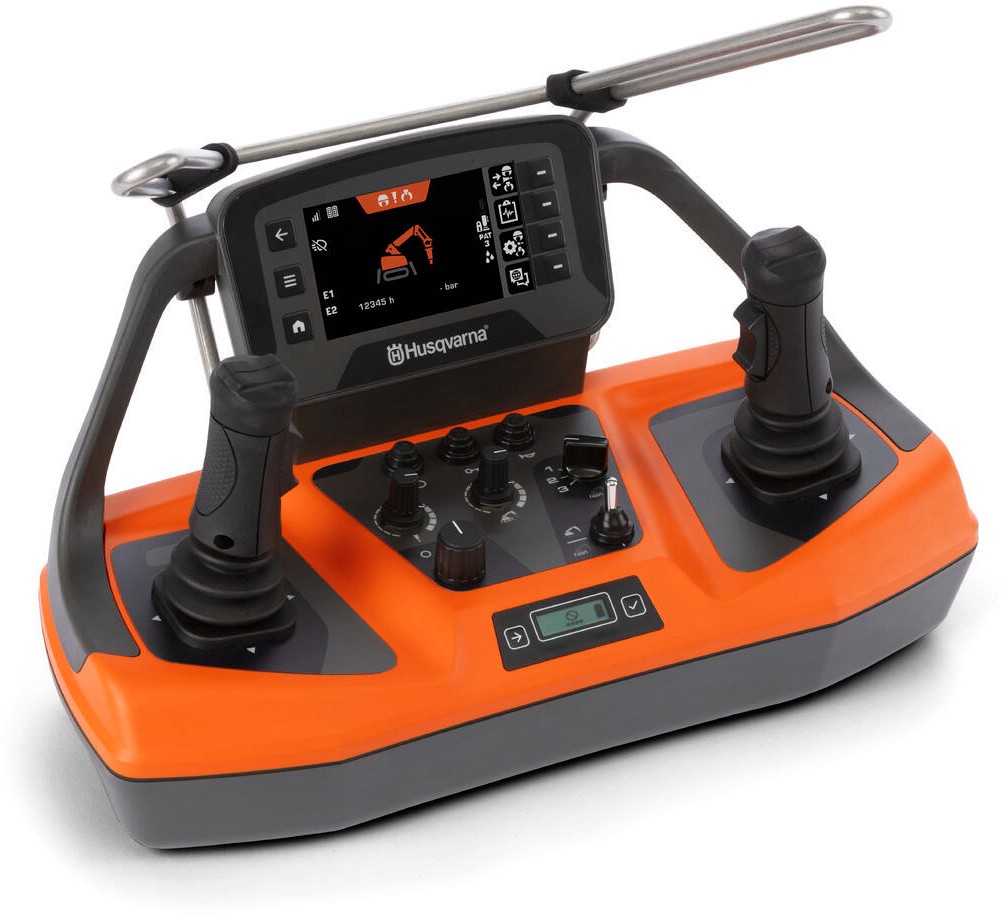 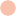 Remote Control – Layout of controls
Lock remote
Pin Code
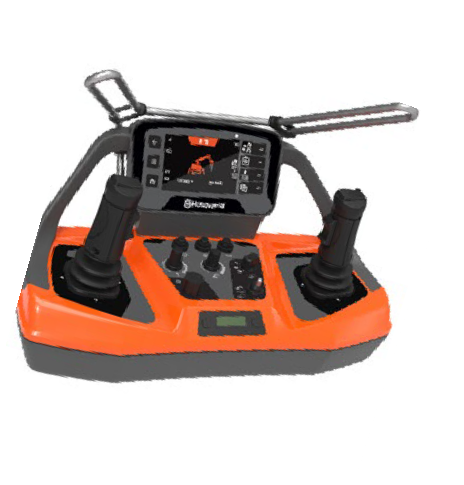 Work light
Transport Mode
One Hand │Two Hand│Crawl
Potentiometer
Tool │Machine speed
Horn
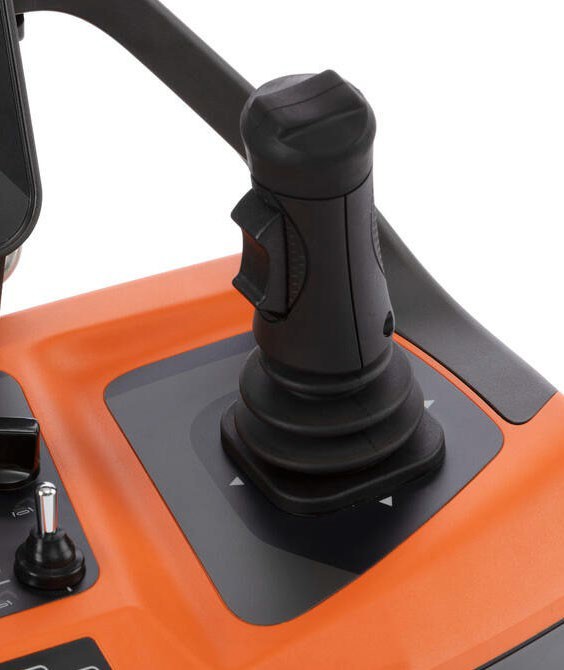 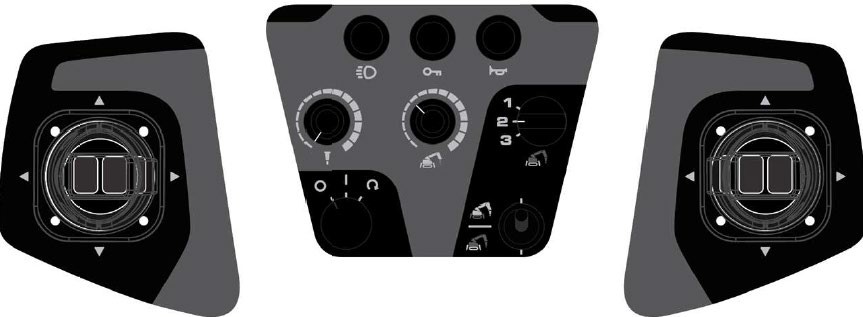 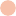 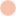 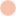 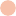 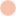 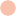 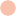 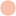 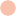 Machine ON/Off Switch
Unique joystick  with thumb Switch
Work Mode switch
Work │Transport
Remote Control – Machine status
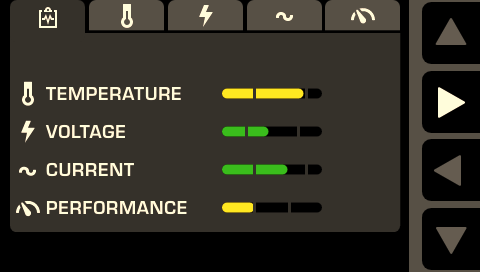 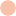 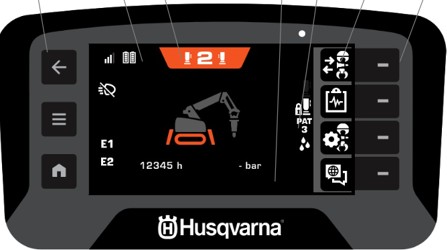 Remote Control – Machine status
Voltage
Temperature
Voltage cont.
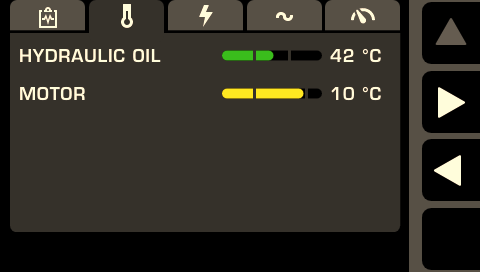 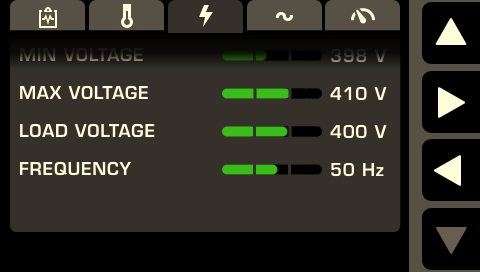 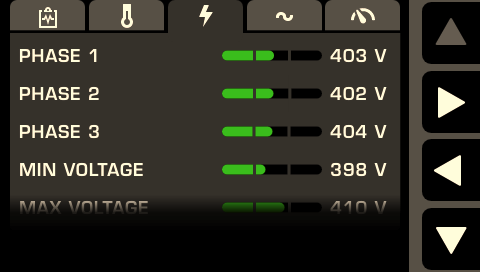 Performance
Current
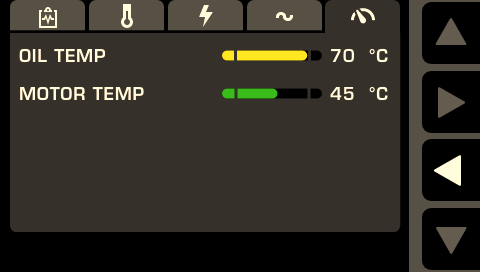 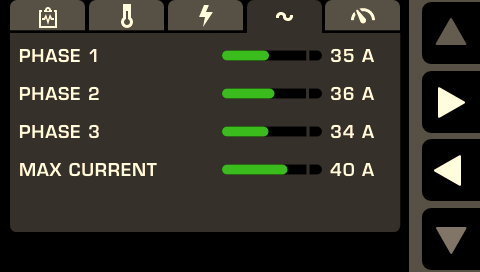 Remote Control – Pattern test
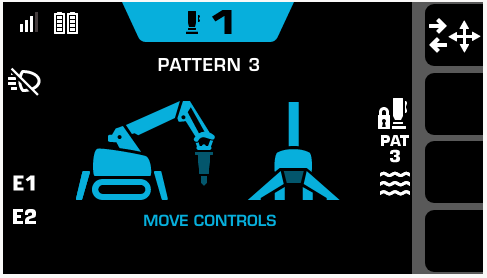 Interactive test mode, shows how  the product will operate when you  use the joysticks on the remote  control.
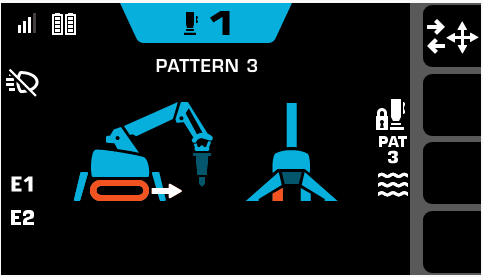 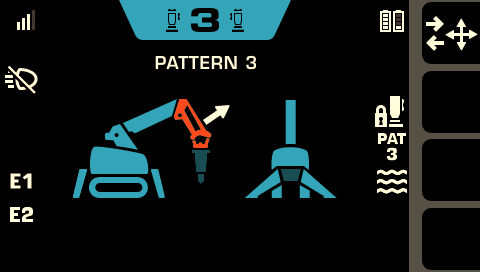 Remote control accessories
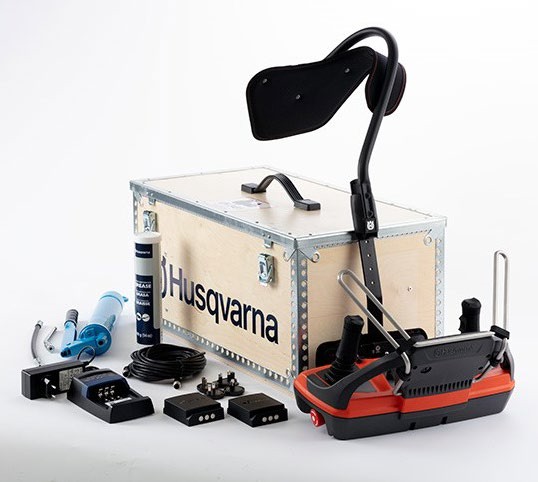 Remote control communication cable
New style plug – molded
Battery (x2)
7.2v Li-ion 5100mAh
NEW robust battery charging station
AC / DC Adapter inc. wall socket plugs (EU, UK,  US, China, Australia)
12/24VDC adapter (not in pic.)
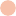 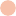 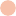 New Harness – Features & changes
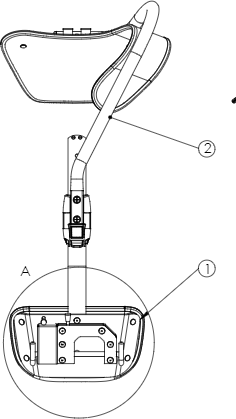 New button to change position – push to release and change  angle (old solution = push )
New cc distance between pins
I.e., harness is not backwards compatible
Improved lock mechanism
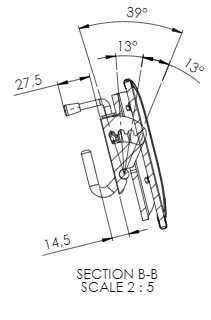 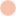 One additional tilt position added (center), 4 in total  between 0-39°
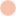 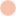 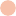 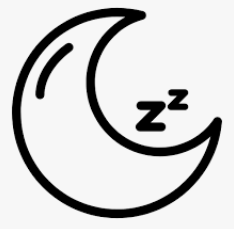 R/C battery – ”Transportation mode”
If the batteries do not operate for 5 days, the display  for state of charge is red, they are in transportation  mode to save energy, extend the battery service life  and to ensure safe shipment and the remote control  cannot start to operate.
Before use, the batteries must be connected to a  charger for a short period (5-10 sec.).
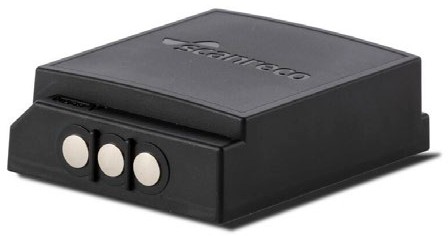 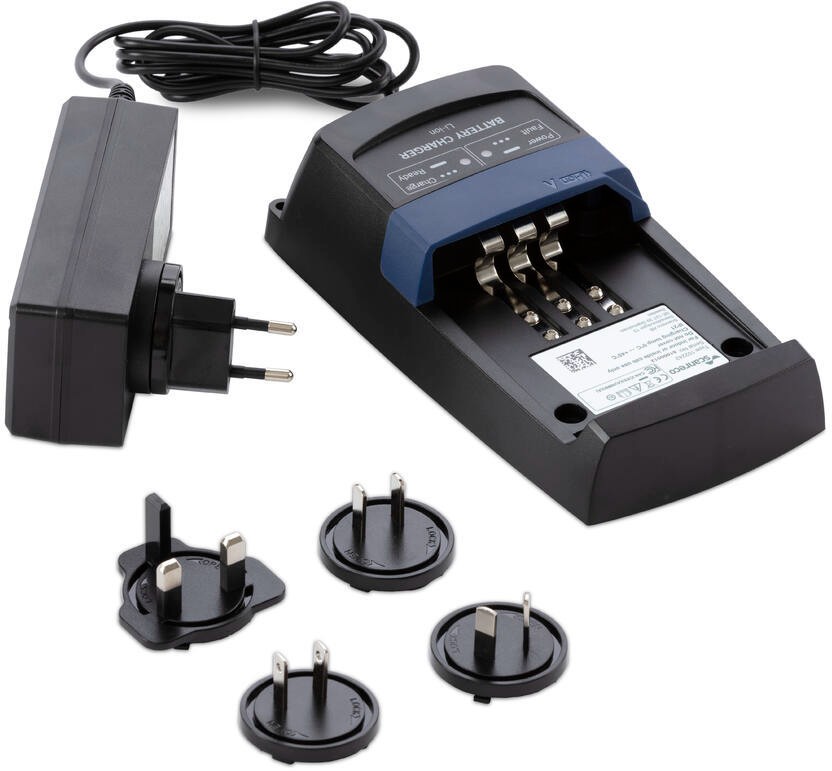 Remote Control - Technical data
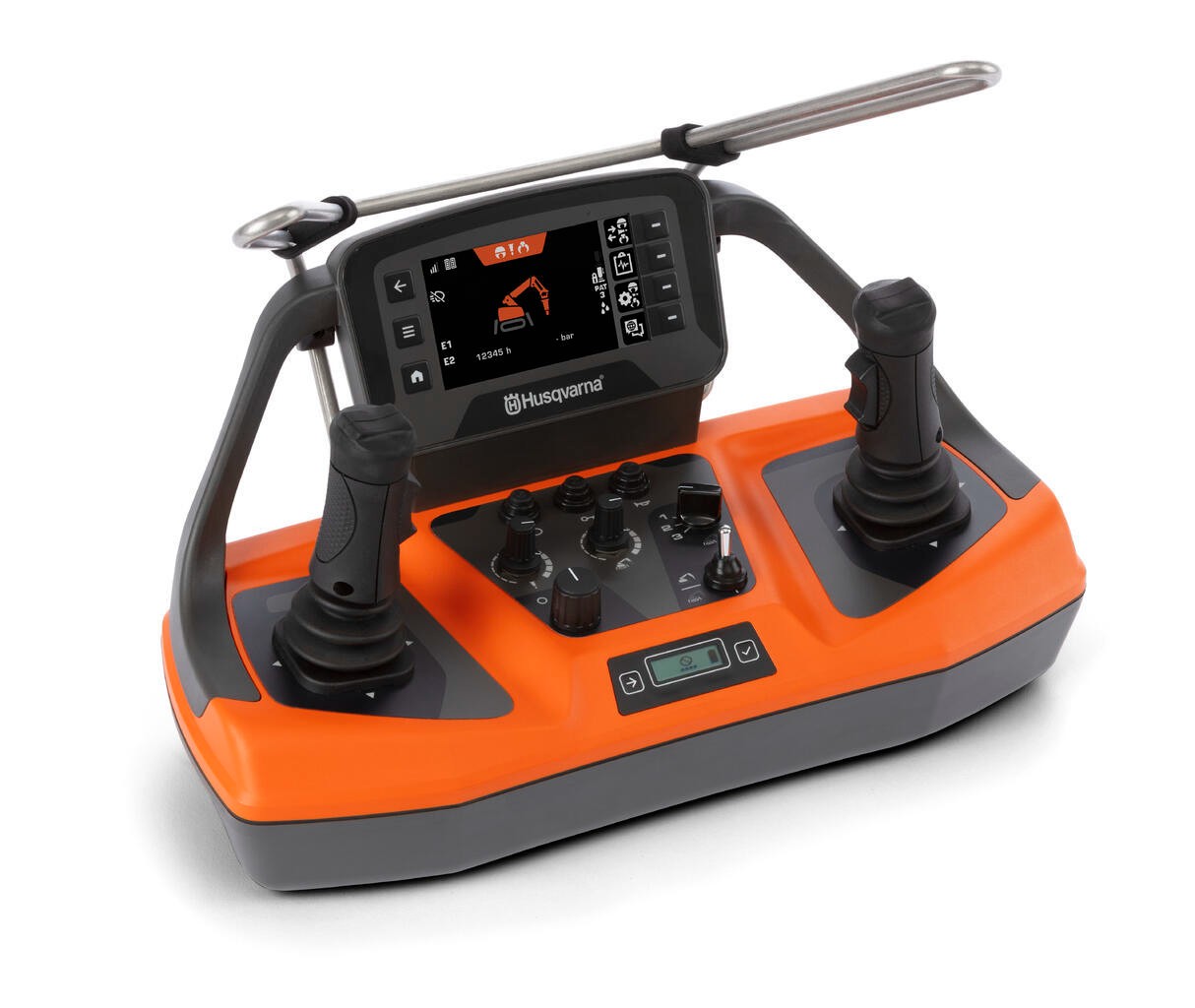 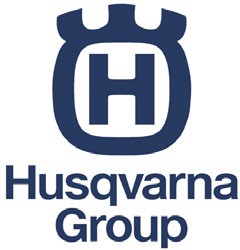 DXR - Technical data
Attachments
No changes made to current attchment offering, current P/N applies
No need to change any configuration in the new machines nor in the tools  when moving a tool between an old and a new machine
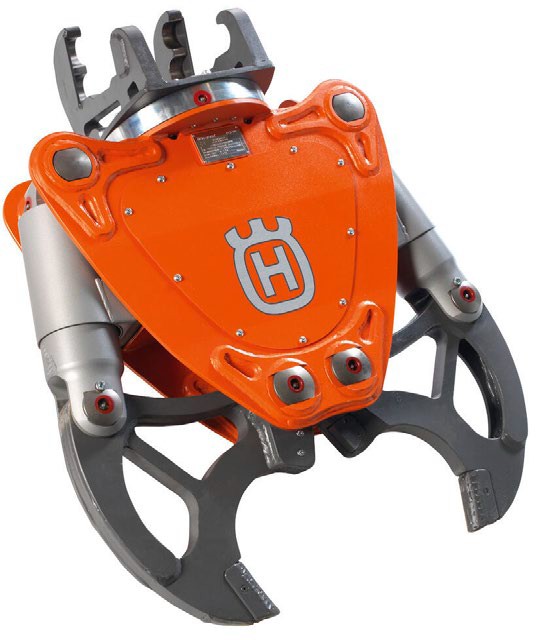 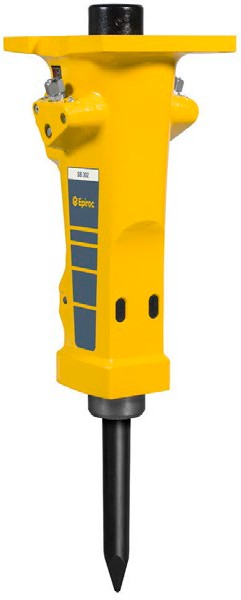 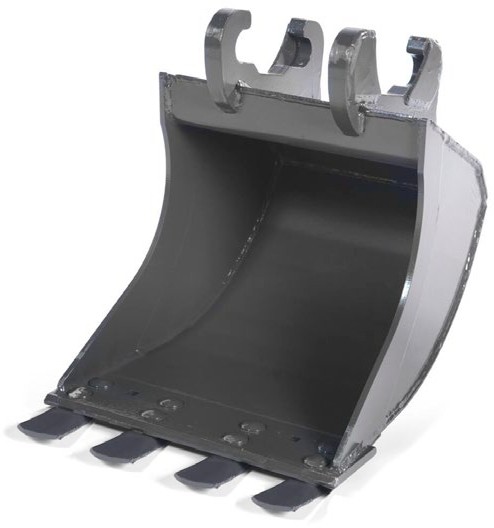 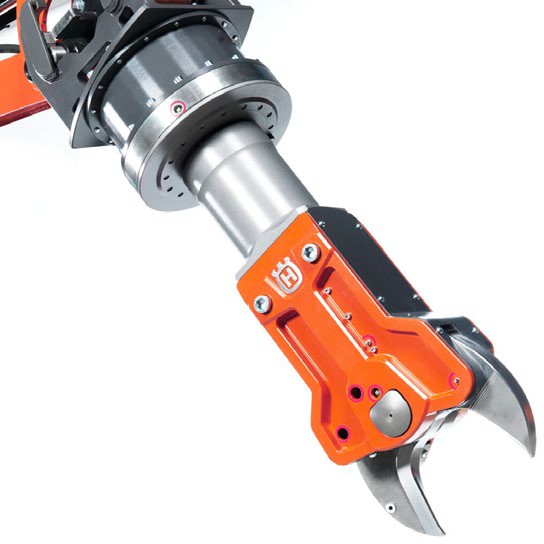 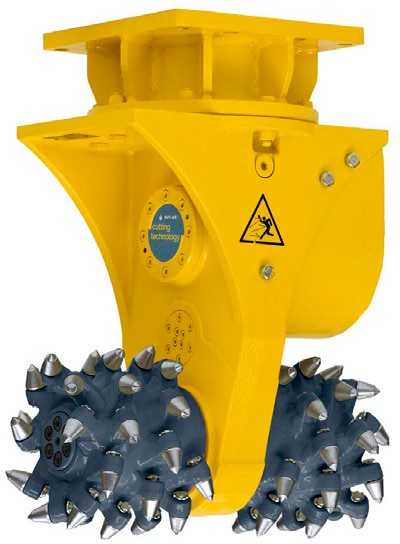 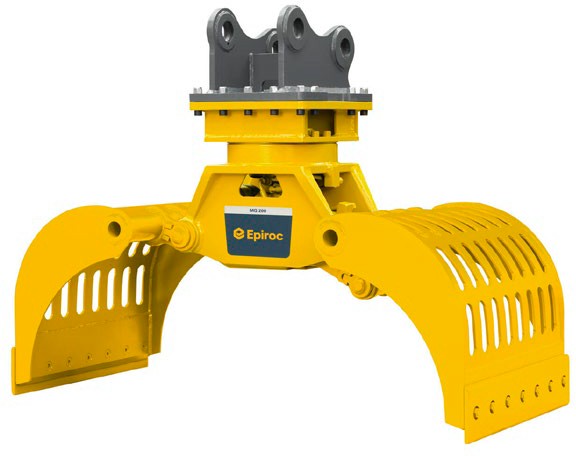 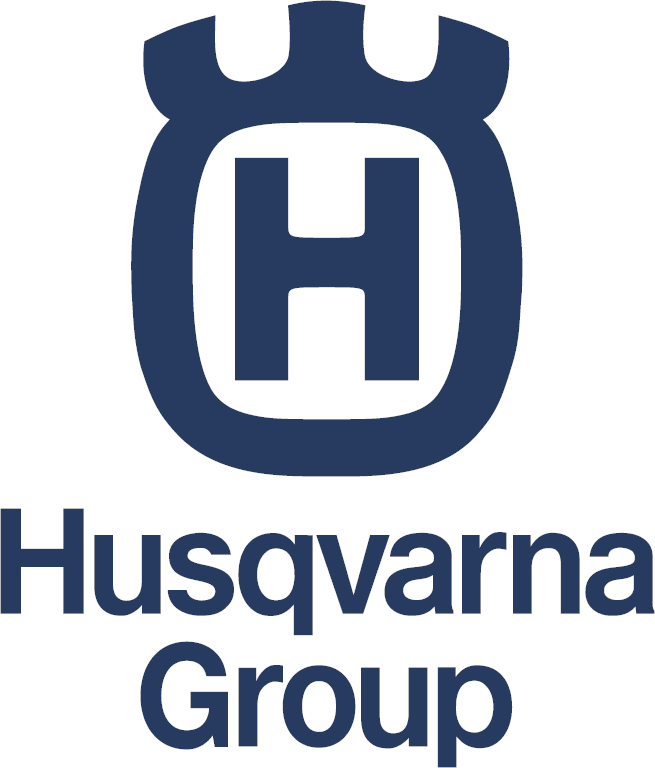 www.husqvarnagroup.com  www.diamant-boart.com